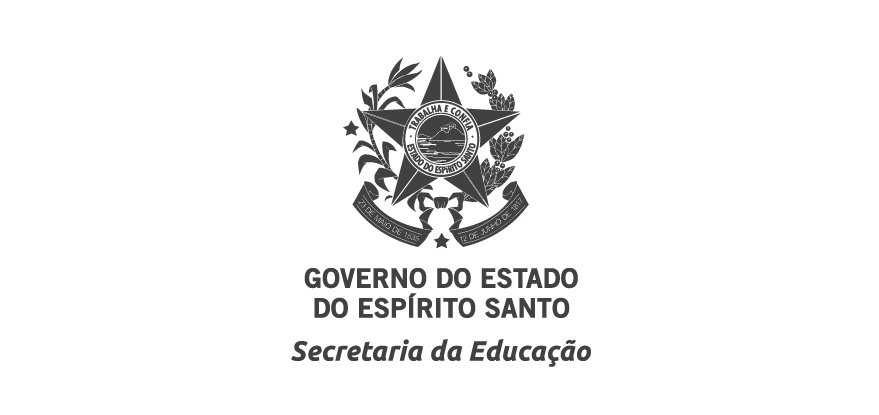 ATIVIDADES DE APOIO À APRENDIZAGEM
Ensino Fundamental – Anos Iniciais – Matemática
1º ano 
1º dia
1º DIA
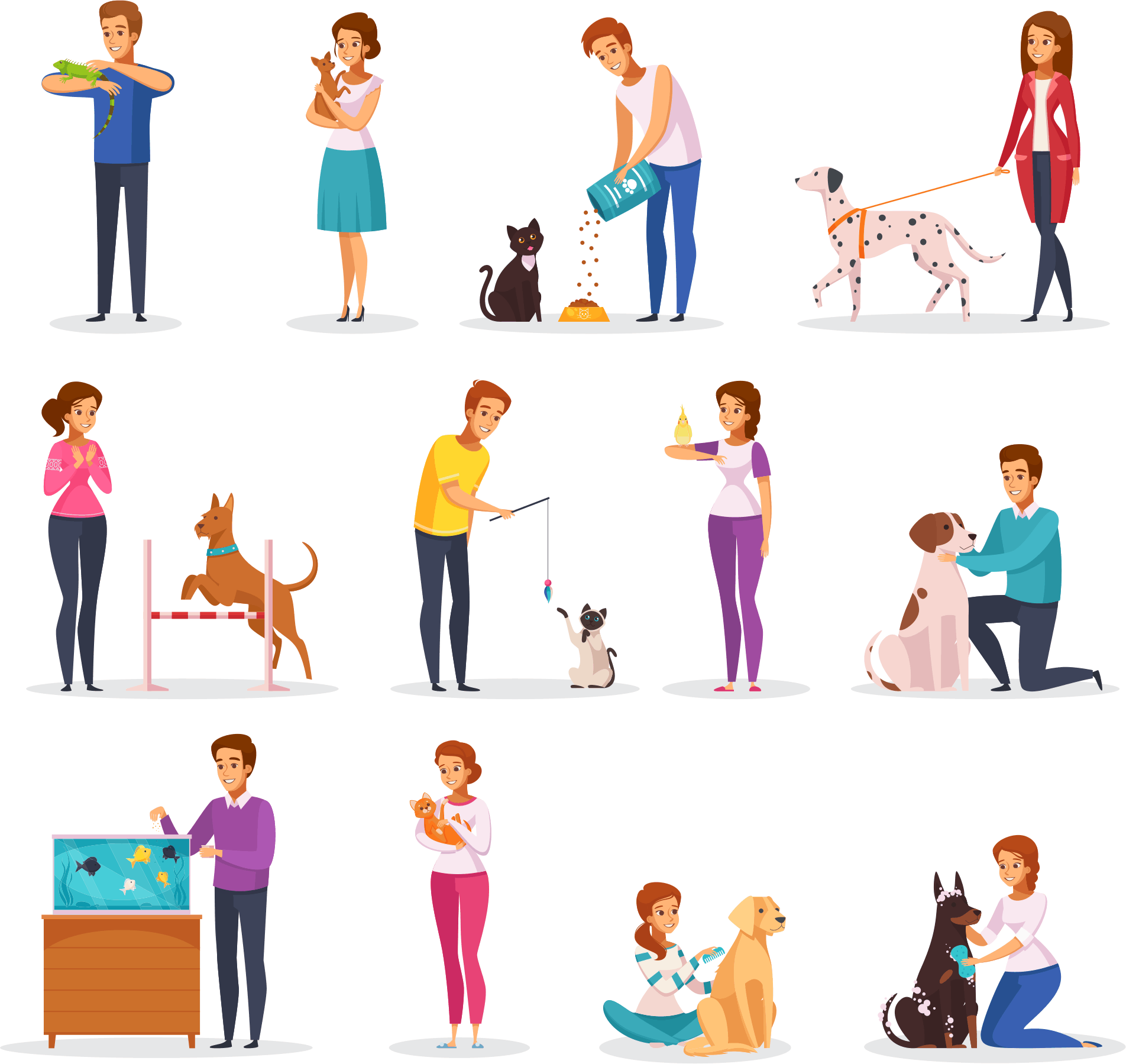 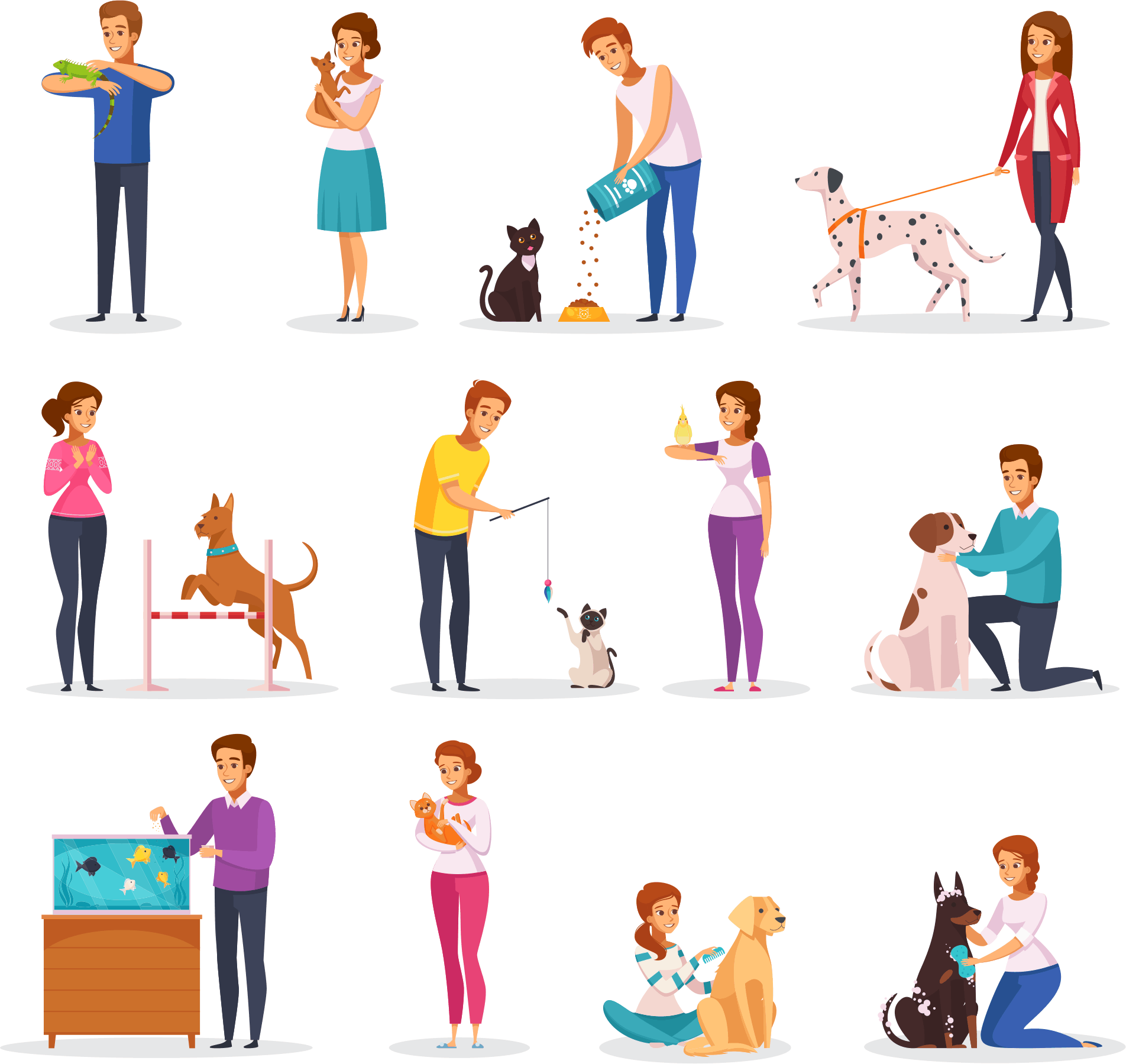 1. RESPONDA EM SEU CADERNO: QUAIS AS LETRAS DAS IMAGENS EM QUE O ANIMAL DE ESTIMAÇÃO ESTÁ À DIREITA DO DONO.
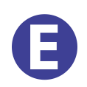 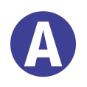 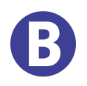 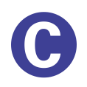 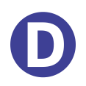 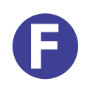 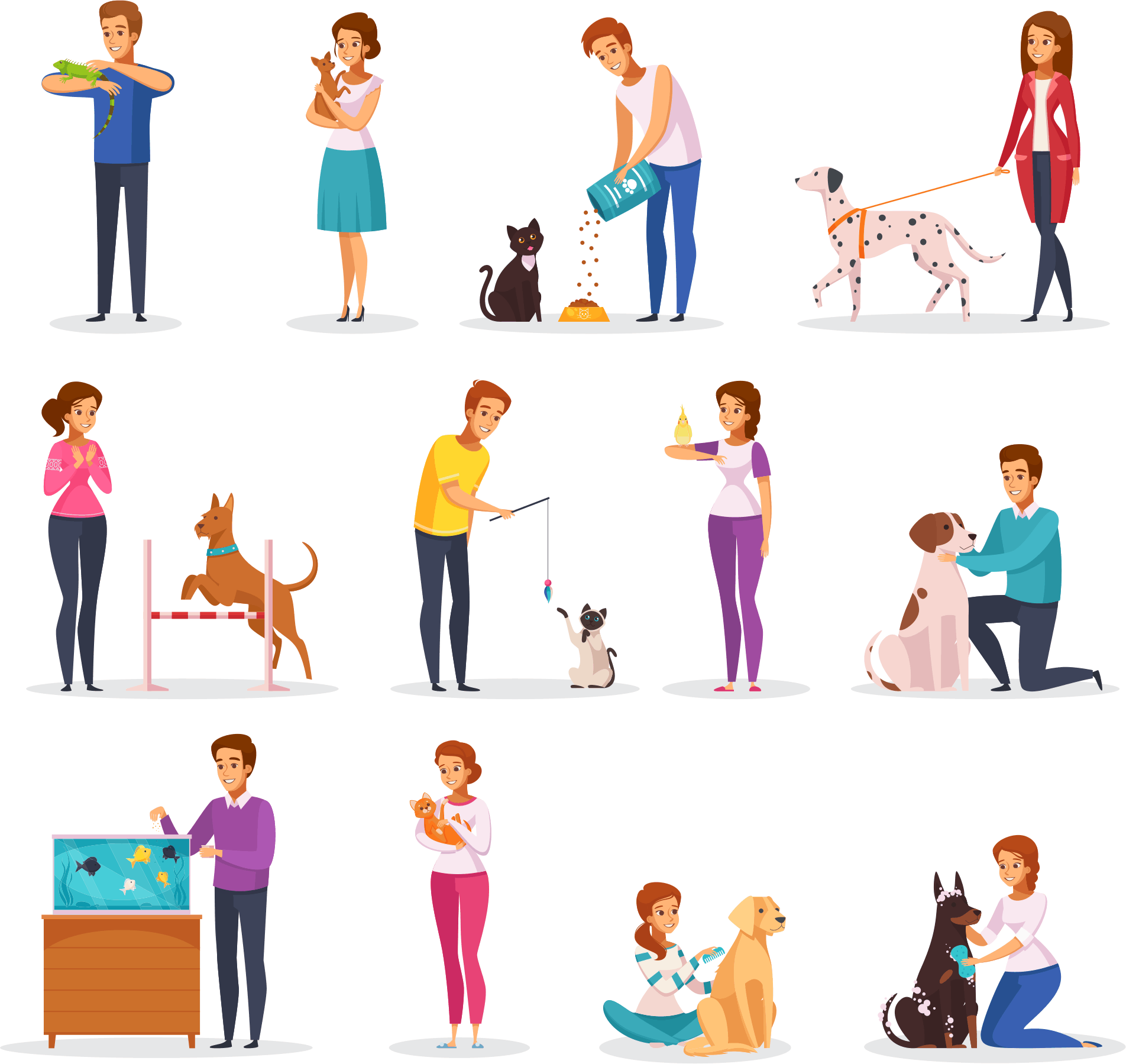 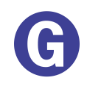 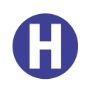 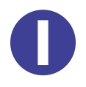 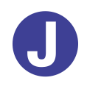 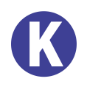 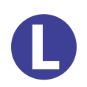 2. VEJA AS IMAGENS A SEGUIR E DEPOIS RESPONDA EM SEU CADERNO COM A LETRA INDICADA EM CADA IMAGEM.
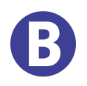 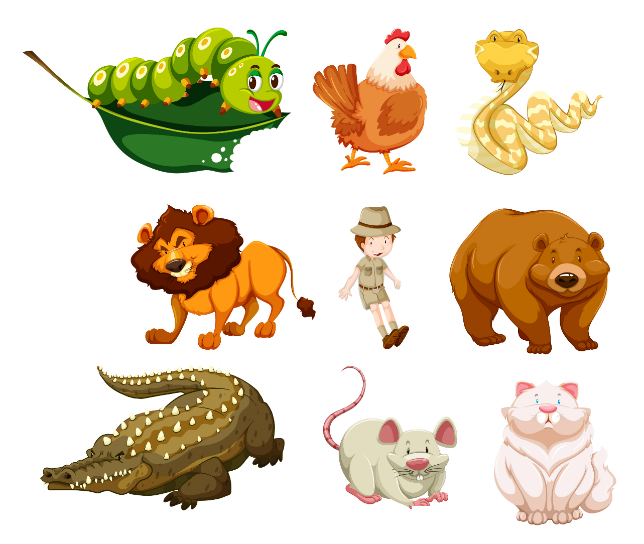 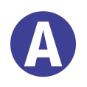 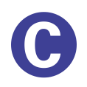 A) QUAL ANIMAL ESTÁ EM BAIXO DO CAÇADOR?

B) QUAL ANIMAL ESTÁ EM CIMA DO CAÇADOR?

C) QUAL ANIMAL ESTÁ À ESQUERDA DO CAÇADOR?

D) QUAL ANIMAL ESTÁ À DIRETA DO CAÇADOR?
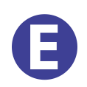 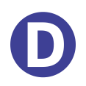 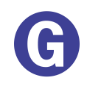 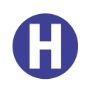 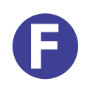 3. VEJA A IMAGEM A SEGUIR E RESPONDA EM SEU CADERNO COM AS LETRAS INDICADAS NA IMAGEM.
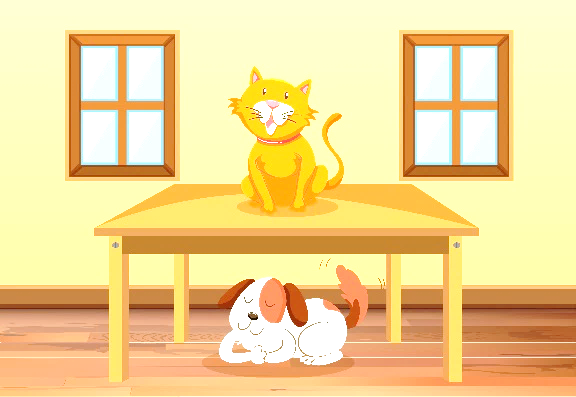 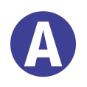 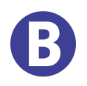 A) CIRCULE O ANIMAL QUE ESTÁ ABAIXO DA MESA. 
B) MARQUE UM X NO ANIMAL QUE ESTÁ ACIMA DA MESA.
4. INDIQUE A LETRA DA IMAGEM EM QUE UM ANIMAL DE ESTIMAÇÃO ESTÁ EM CIMA DO SOFÁ.
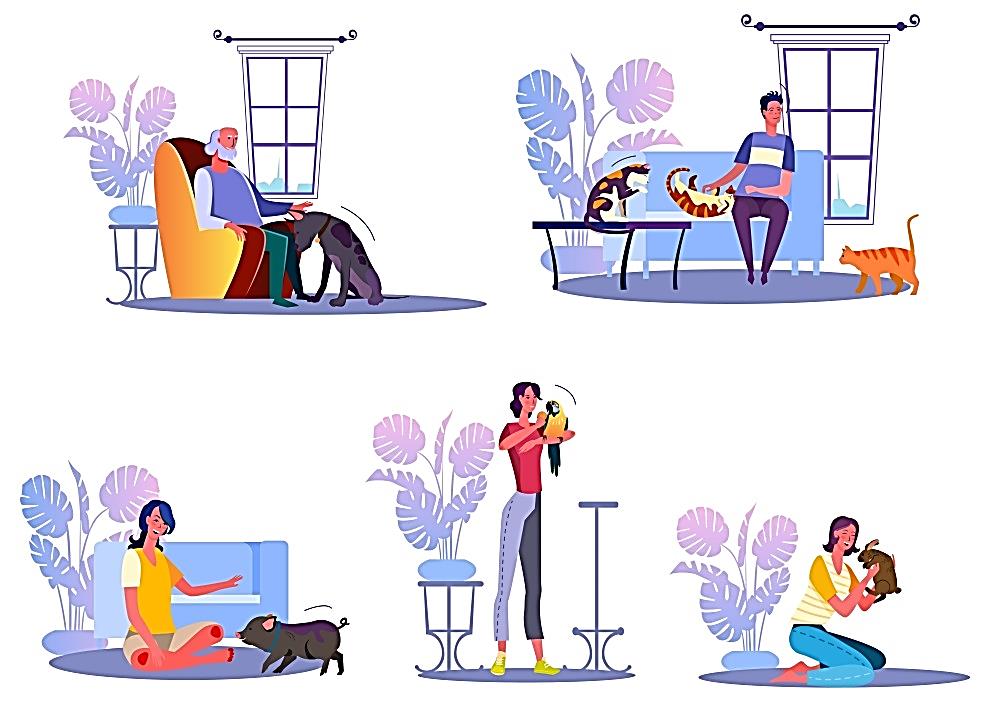 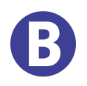 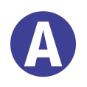 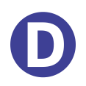 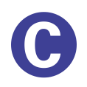 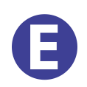